ΠΑΙΧΝΙΔΙ ΑΡΙΘΜΩΝΜΕΤΡΗΣΕ ΚΑΙ ΠΑΤΗΣΕ ΤΟΝ ΣΩΣΤΟ ΑΡΙΘΜΟ
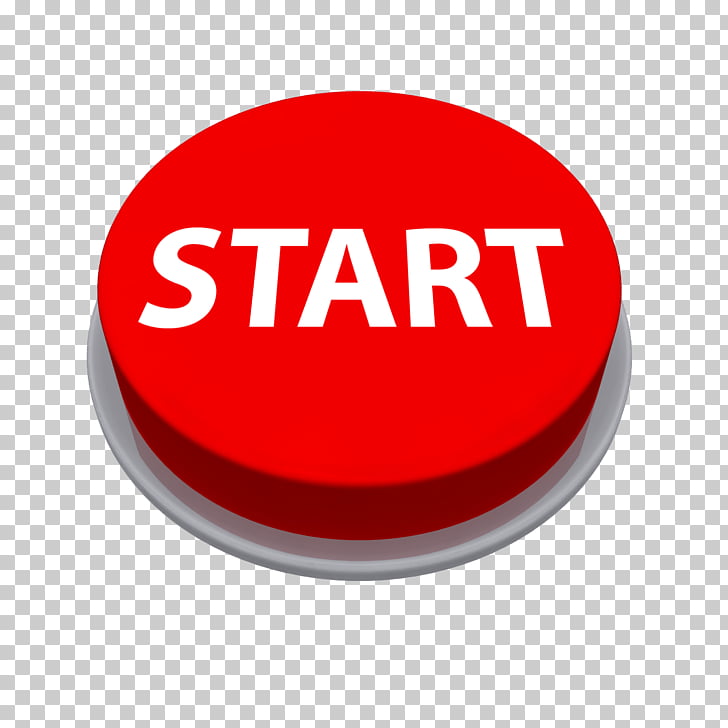 ΔΗΜΙΟΥΡΓΙΑ: ΣΤΕΛΛΑ ΒΑΛΕΡΚΟΥ
ΠΟΣΑ ΜΠΑΛΟΝΙΑ ΥΠΑΡΧΟΥΝ ΣΤΗΝ ΕΙΚΟΝΑ;
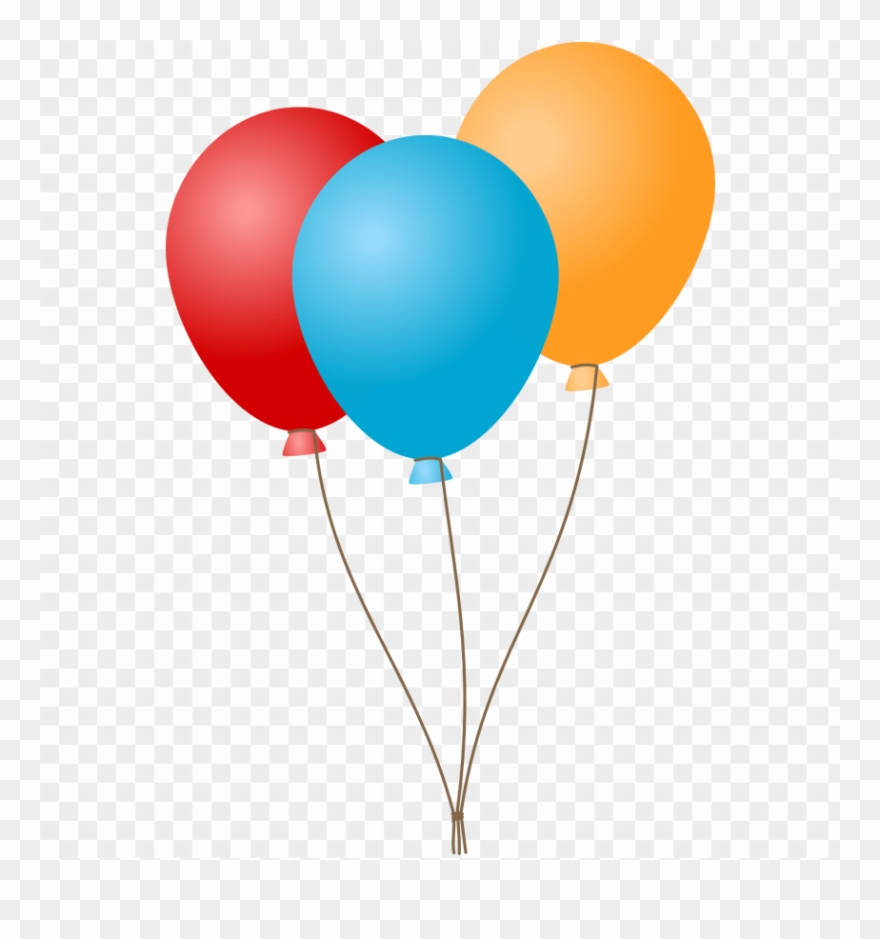 2
5
3
ΣΩΣΤΑ!!!!
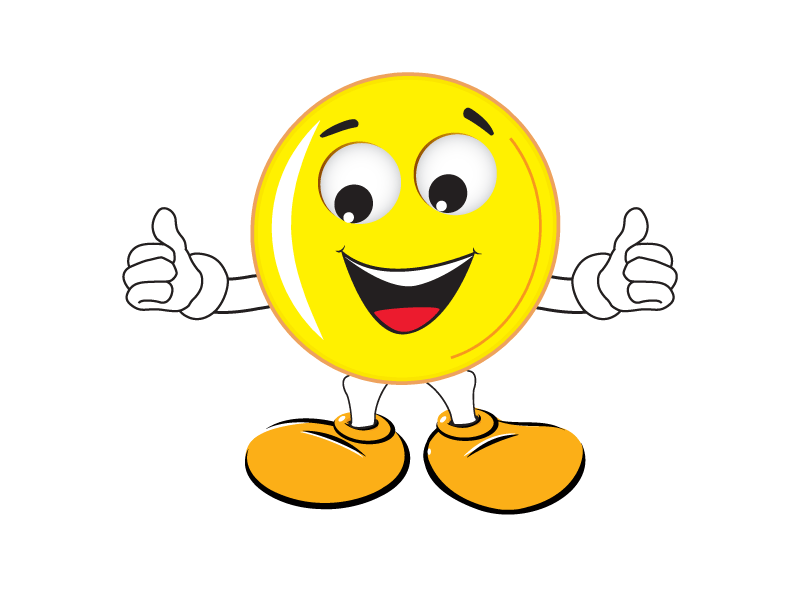 ΣΥΝΕΧΙΣΕ
ΠΟΣΕΣ ΓΑΤΕς ΥΠΑΡΧΟΥΝ ΣΤΗΝ ΕΙΚΟΝΑ;
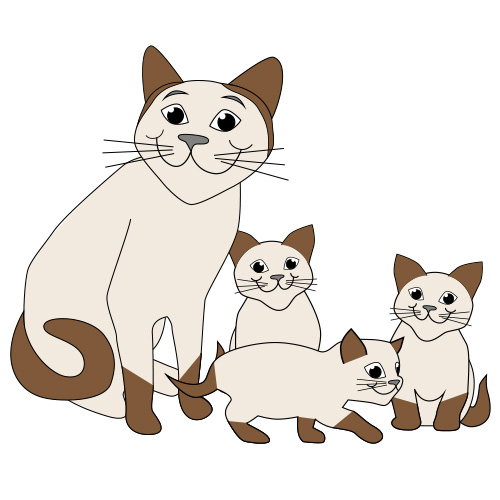 7
4
5
ΣΩΣΤΑ!!!!
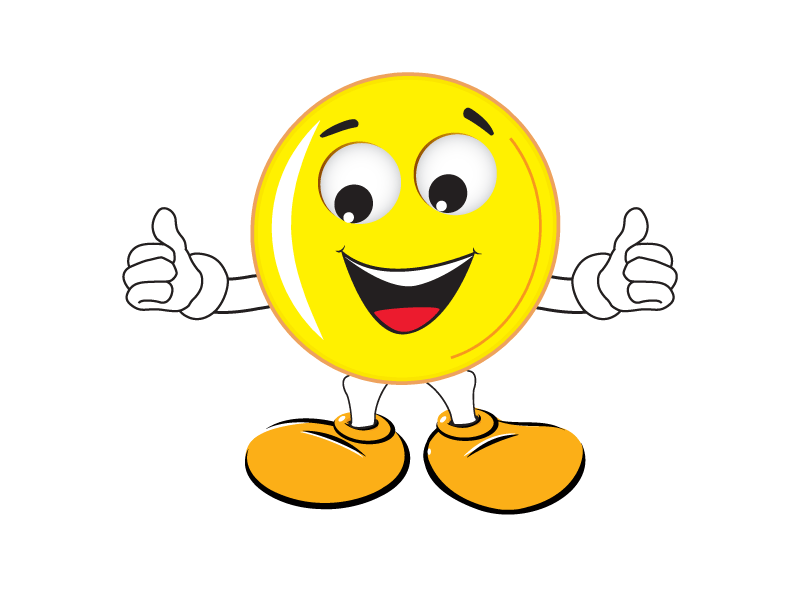 ΣΥΝΕΧΙΣΕ
ΠΟΣΟΙ ΣΚΥΛΟΙ ΥΠΑΡΧΟΥΝ ΣΤΗΝ ΕΙΚΟΝΑ;
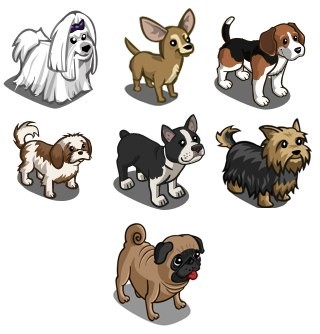 7
5
2
ΣΩΣΤΑ!!!!
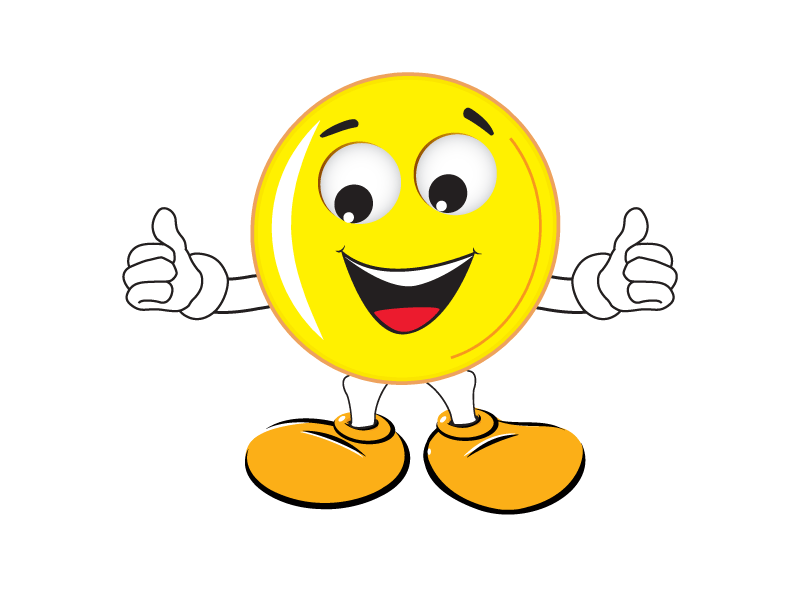 ΣΥΝΕΧΙΣΕ
ΠΟΣΑ ΛΟΥΛΟΥΔΙΑ ΥΠΑΡΧΟΥΝ ΣΤΗΝ ΕΙΚΟΝΑ;
6
5
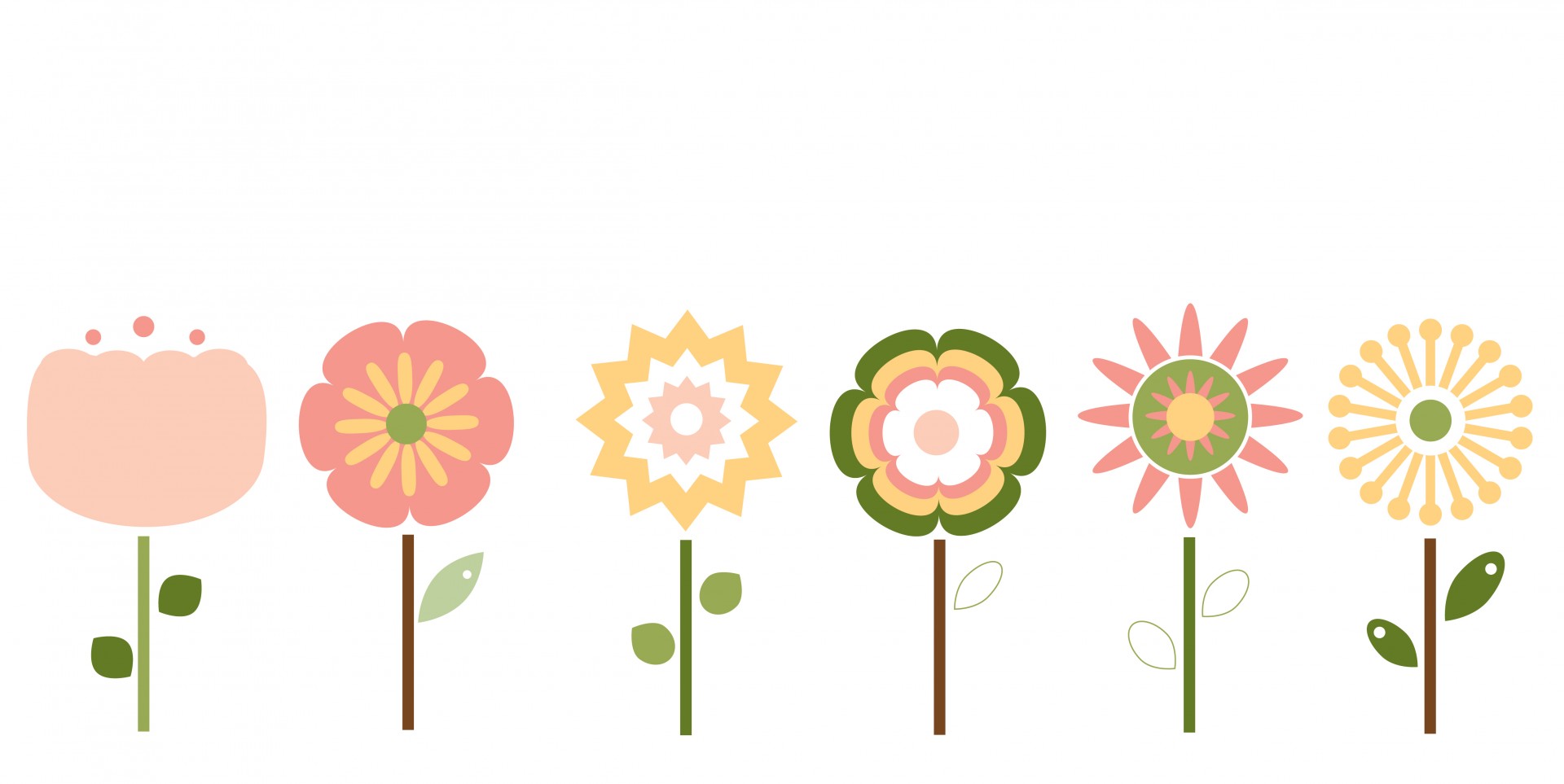 3
ΣΩΣΤΑ!!!!
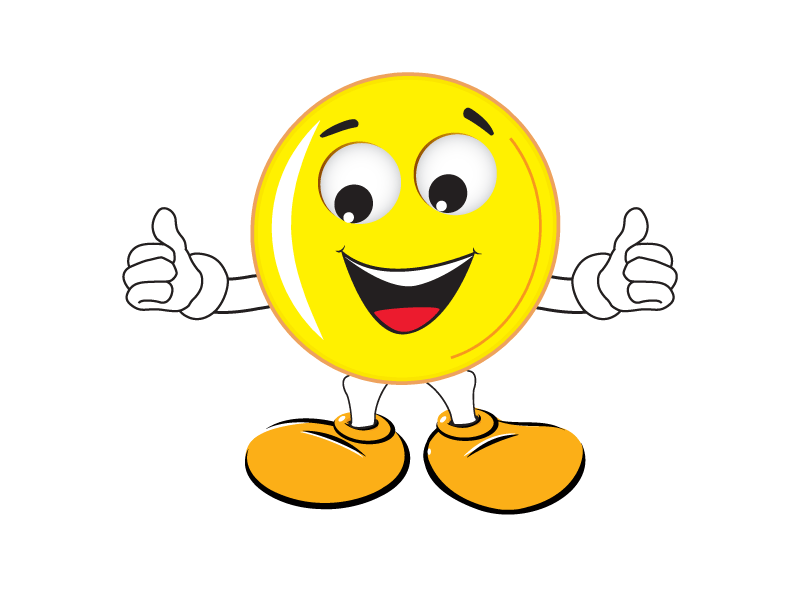 ΣΥΝΕΧΙΣΕ
ΠΟΣΑ ΜΟΛΥΒΙΑ ΥΠΑΡΧΟΥΝ ΣΤΗΝ ΕΙΚΟΝΑ;
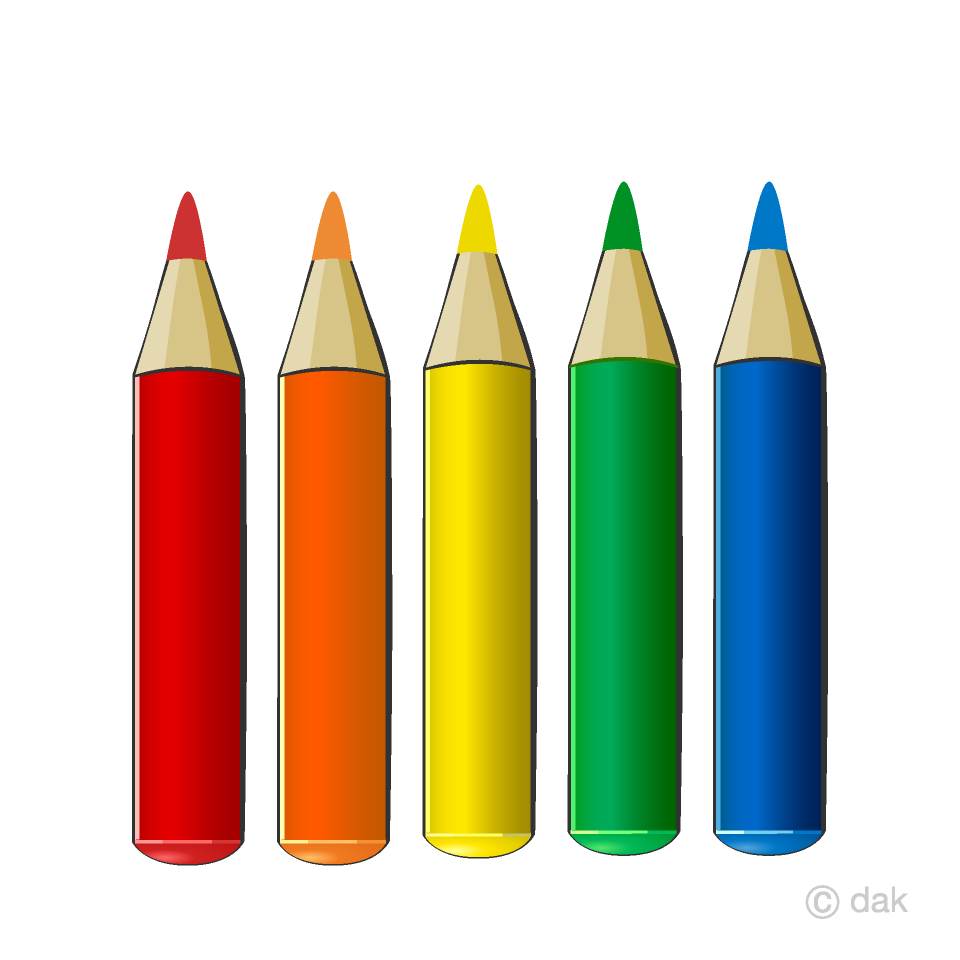 6
5
3
ΣΩΣΤΑ!!!!
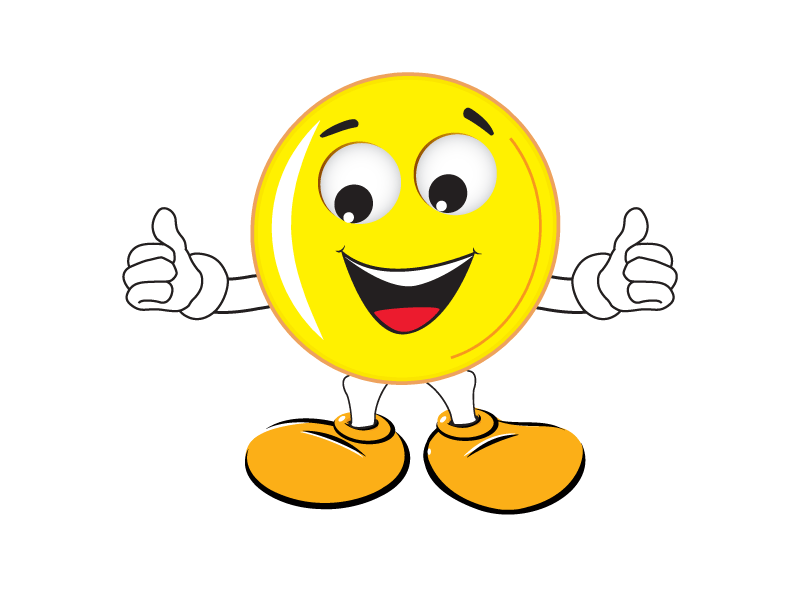 ΣΥΝΕΧΙΣΕ
ΠΟΣΑ ΠΟΥΛΙΑ ΥΠΑΡΧΟΥΝ ΣΤΗΝ ΕΙΚΟΝΑ;
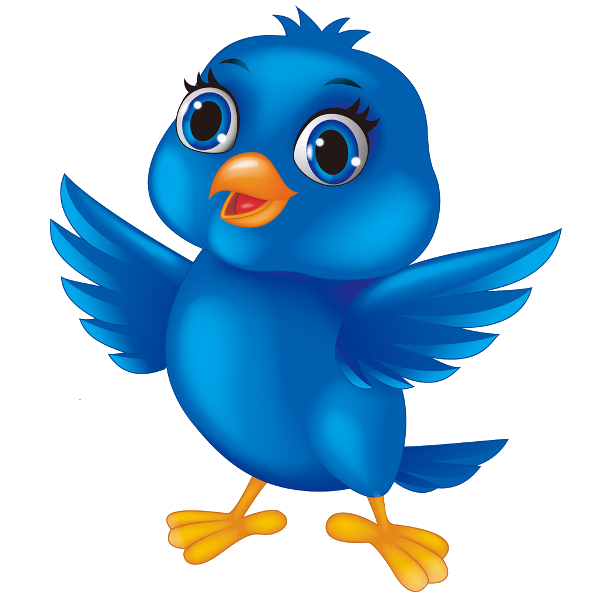 6
1
3
ΣΩΣΤΑ!!!!
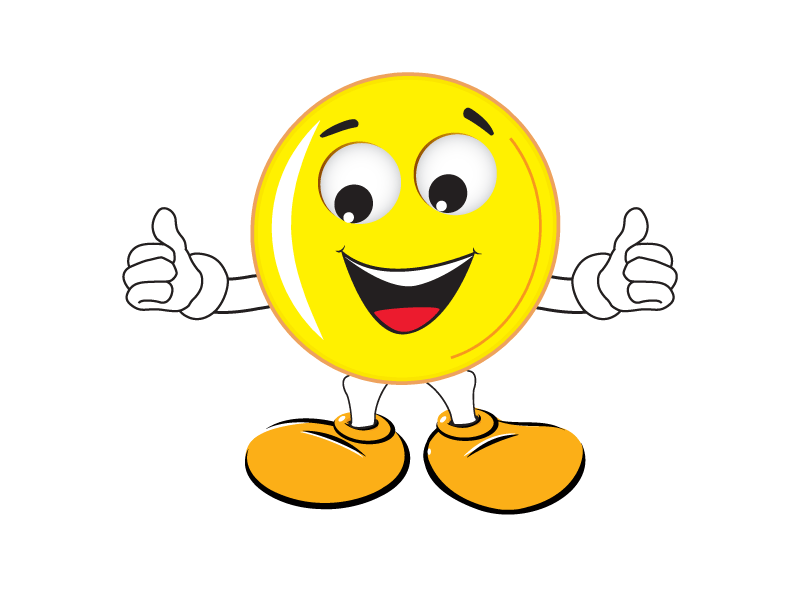 ΣΥΝΕΧΙΣΕ
ΠΟΣΟΙ ΧΥΜΟΙ ΥΠΑΡΧΟΥΝ ΣΤΗΝ ΕΙΚΟΝΑ;
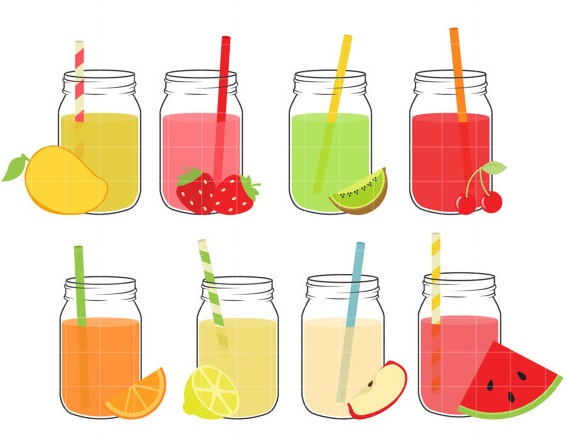 6
5
8
ΣΩΣΤΑ!!!!
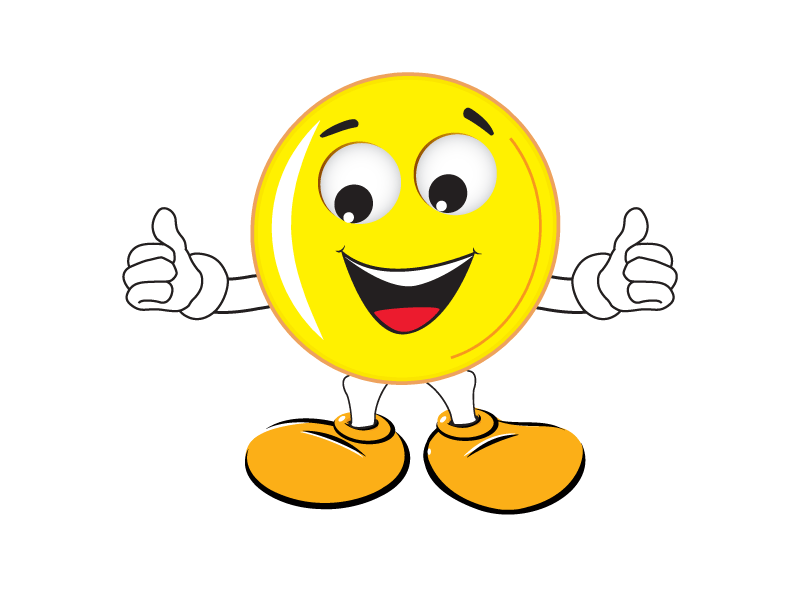 ΣΥΝΕΧΙΣΕ
ΠΟΣΑ ΜΗΛΑ ΥΠΑΡΧΟΥΝ ΣΤΗΝ ΕΙΚΟΝΑ;
6
10
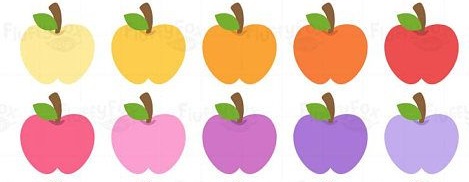 4
ΣΩΣΤΑ!!!!
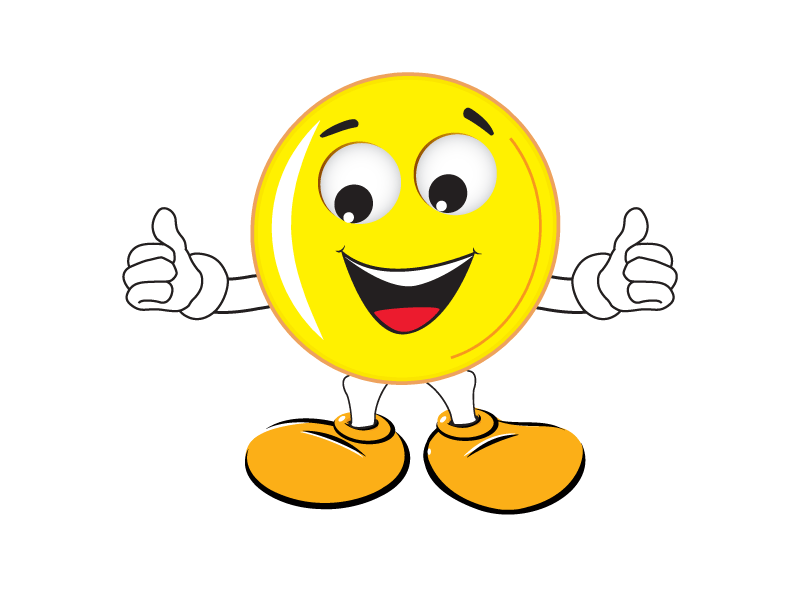 ΣΥΝΕΧΙΣΕ
ΠΟΣΑ ΠΟΡΤΟΚΑΛΙΑ ΥΠΑΡΧΟΥΝ ΣΤΗΝ ΕΙΚΟΝΑ;
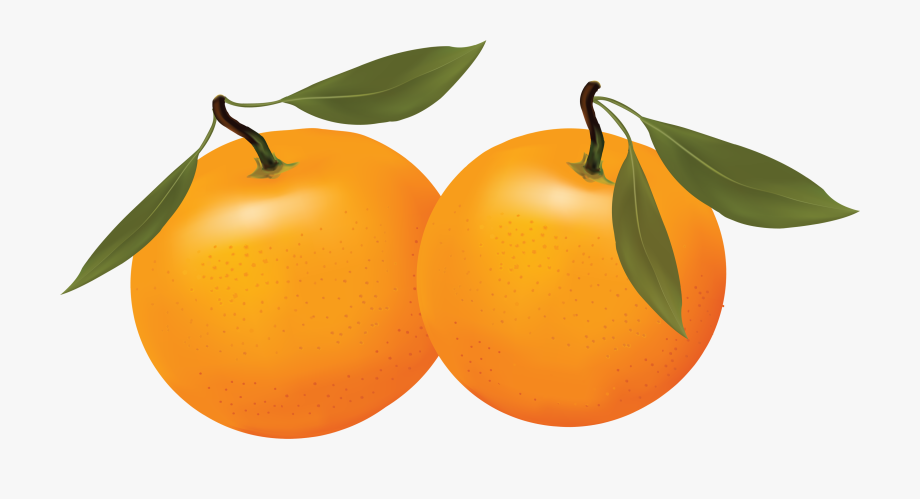 6
2
4
ΣΩΣΤΑ!!!!
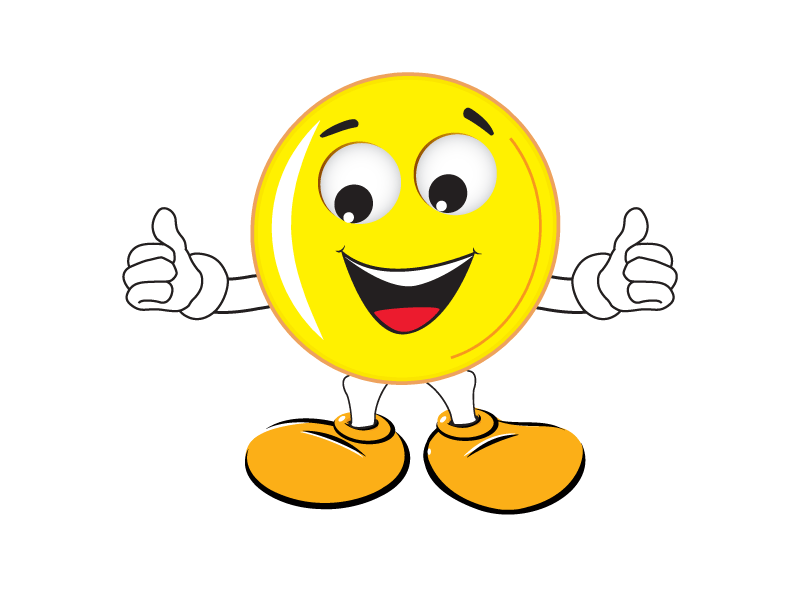 ΣΥΝΕΧΙΣΕ
ΠΟΣΕΣ ΠΑΠΙΕΣ ΥΠΑΡΧΟΥΝ ΣΤΗΝ ΕΙΚΟΝΑ;
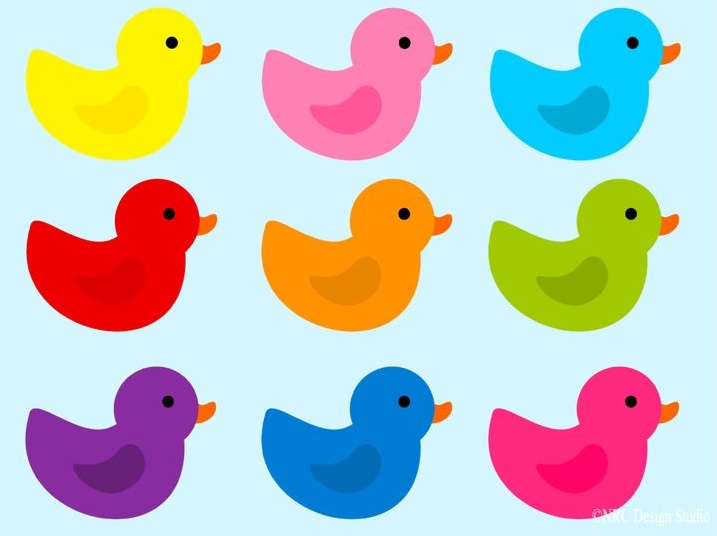 6
2
9
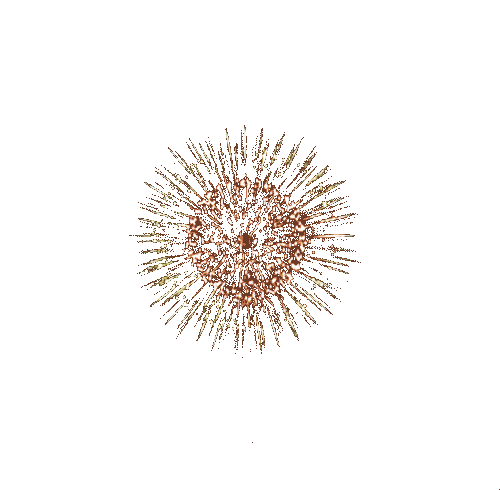 ΜΠΡΑΒΟ ΣΟΥ!!!ΟΛΟΚΛΗΡΩΣΕΣ ΤΟ ΠΑΙΧΝΙΔΙ!!!
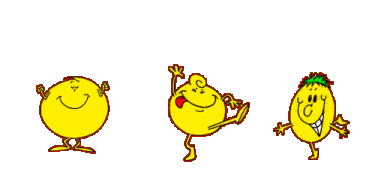 ΠΡΑΣΠΑΘΗΣΕ ΠΑΛΙ!!!
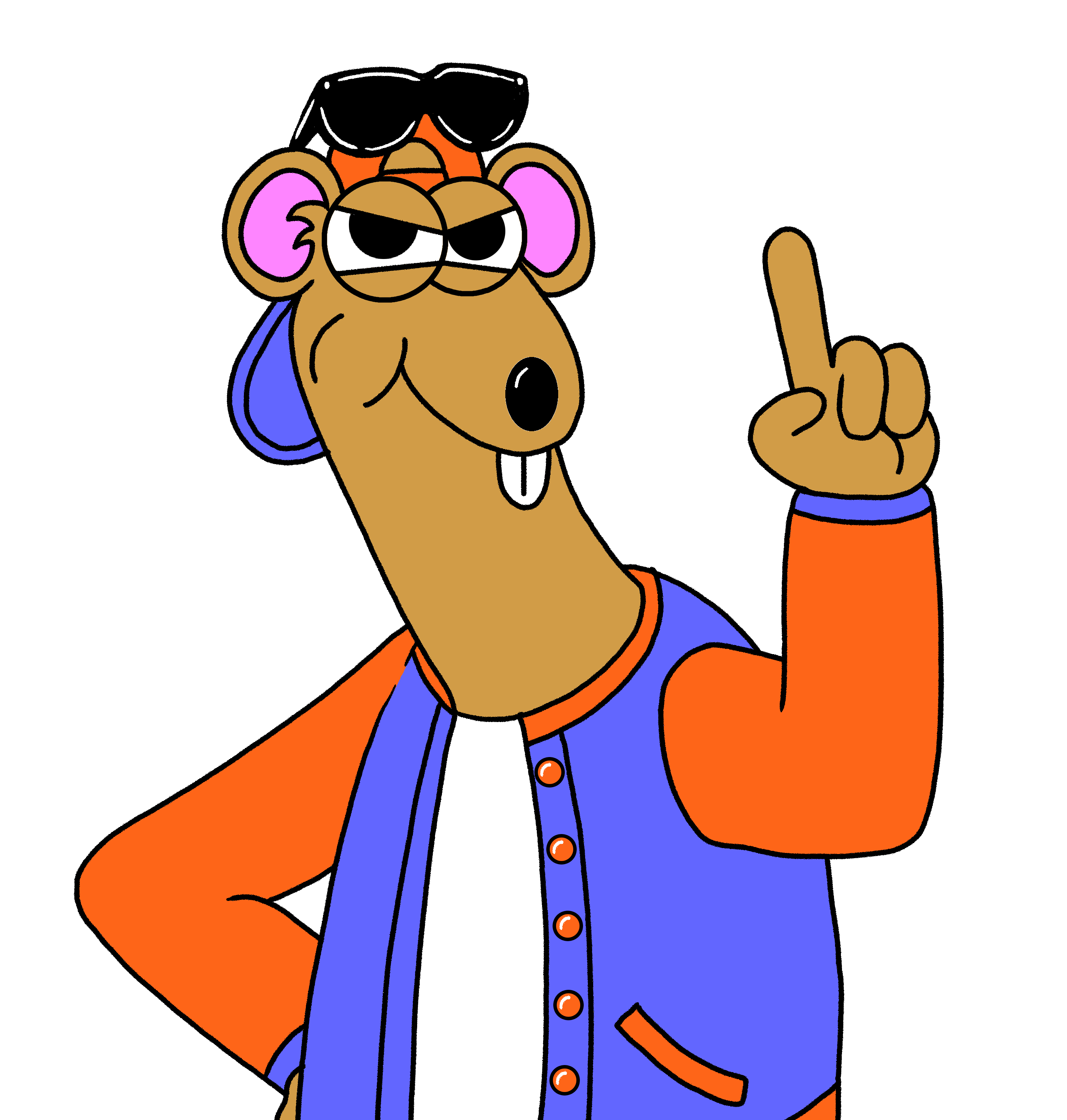 ΕΠΙΣΤΡΟΦΗ